The American Revolution
Day 6
Housekeeping 	Announcements
Good Grade Challenge – Thursday

Friday – TEST 
First half of the AR 
Study Guides
Choral-Fest – Today

Future Fair – Friday 

Computer Turn-In: May 28

MCA Balloon Day: May 29

Dodgeball:  June 2 and 3 
Assessments 
Behavior 

PBIS Snack:  June 3
Review
Yesterday, we talked about the Battle of Bunker Hill 
With your STEAM Partner…
Why did the colonists and redcoats fight at Breed’s (Bunker) Hill?

At first, the patriots were winning.  How?  
What were the two things that the 2nd Continental Congress did? 
What is the other name for the colonies’ Break-Up Letter
Background
Colonies
England
Patriots 

Minutemen 

Colonists 

Colonial Forces
British Troops 

Redcoats 

England 

British Army
Today
We’ll learn about Washington Crossing the Delaware River and the Battle of Trenton.  
We’ll get project work time.  

Objectives: 
The learner will understand the Battle of Trenton. 
I will listen to Mr. Button as he talks about how George Washington led his troops across the Delaware River. 
I will be able to tell my partner these questions:  
Why was the victory at Trenton so important to the colonists?
What does the famous picture show?
England Gains Momentum
England had started winning more and more battles. 
England had brought in allies from Germany known as Hessians.  
England’s wealth helped them buy many good supplies.  
The colonists were losing, badly.  
The colonists were feeling depressed about the war and their hopes at winning.
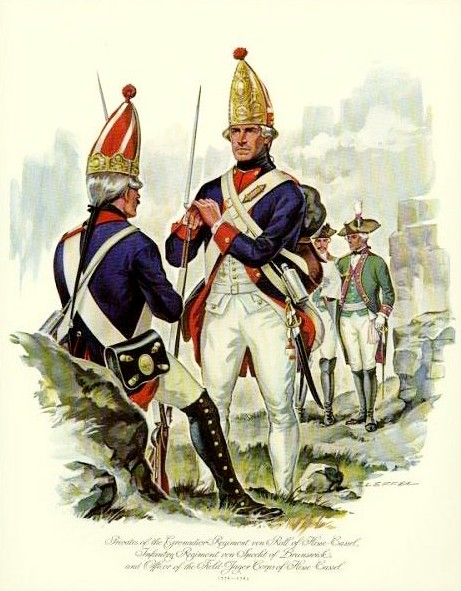 Christmas Day
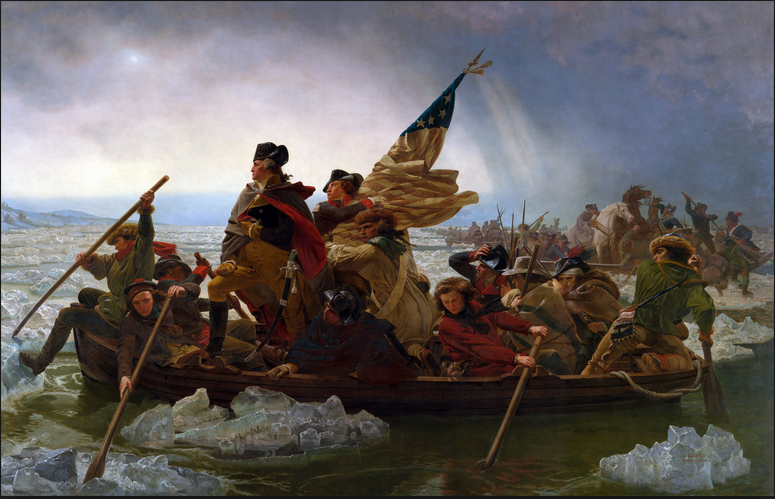 It was a cold Christmas Day in Virginia.  
General Washington knew that his men needed a win to raise their spirits.  
At night, Washington leads his men across the frozen Delaware River so they can surprise attack a troop of Hessians in Trenton.  

This picture became a very famous painting of Washington.  Tell your STEAM Partner why you think that might be.
Victory Regains Hope
The Hessians were very tired from the night before…probably because they stayed up too late waiting for Santa.  

The colonial troops quickly surrounded Trenton and pushed the Hessians out.  

The news of Washington’s victory and his leadership skills once again gave the colonists hope and motivation.
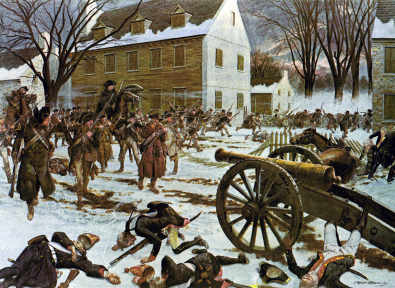 Brain Break?
Recap
With your SPARK Partner: 

Why was the victory at Trenton important to the colonists?
What is this picture showing?
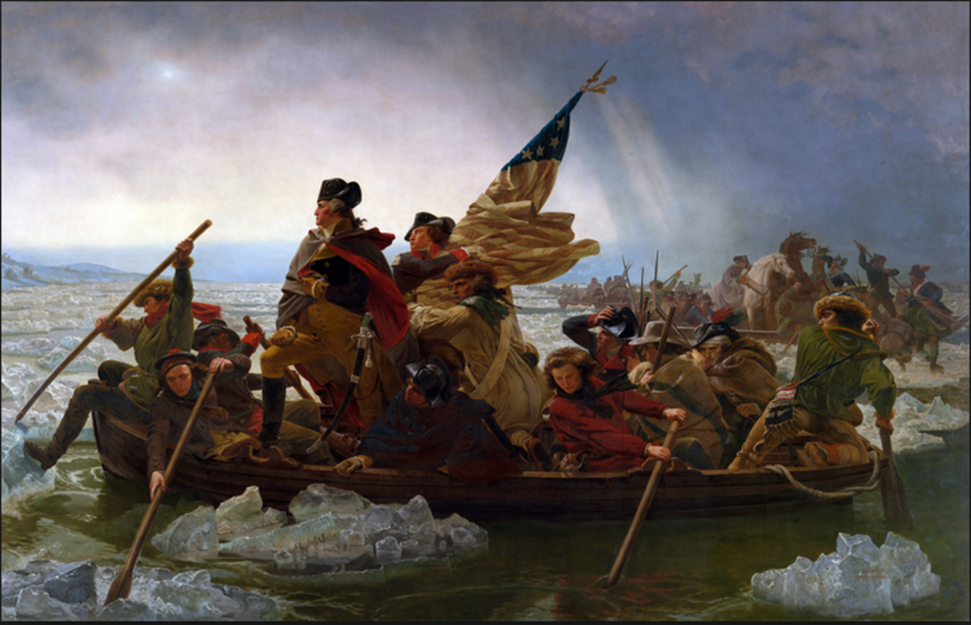 Study Time!
Projects